e-ScienceTalk: Supporting Grid and High Performance Computing Reporting across Europe

GA No. 260733
1 September 2010 – 31 May 2013

Catherine Gater
e-ScienceTalk Project Coordinator
www.e-sciencetalk.eu
Aims of e-ScienceTalk
To build on the significant achievements of GridTalk in bringing the success stories of Europe’s e-Infrastructure to its audiences. 

The key challenges are to work with the new DCI ecosystem, maintain and enhance the quality of the existing outputs, while reaching out to new disciplines and regions.

Project dates: 1 Sep 2010 – 31 May 2013
Partners
EGI.eu  coordinates the pan-European distributed computing network, the European Grid Infrastructure, and leads the dissemination task

Queen Mary, University of London coordinates dissemination for GridPP, the UK Grid for Particle Physics and managed press and PR and event co-ordination for EGEE-III 

APO is a web design business based in Bellegarde, France. It has worked previously on grid multimedia communication, including the GridCafé website

Imperial College is active in e-Science and created the 3-D graphical grid display tool, the Real Time Monitor

CERN is heavily involved in grid dissemination and coordinated all three phases of EGEE, including leading the outreach activity
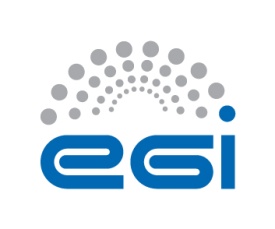 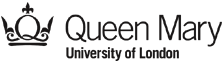 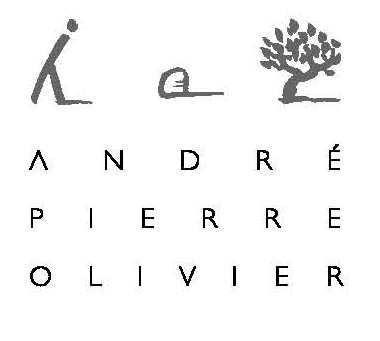 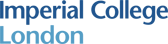 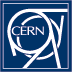 Question #1
What is e-Science??
E-Science (or eScience) is computationally intensive science that is carried out in highly distributed network environments, or science that uses immense data sets that require grid computing (Wikipedia)
e-Science is the basis around which science is working to achieve new discoveries and advancement to improve areas ranging from medicine to dentistry. E-Science is the tool that offers scientists a scope to store, interpret, analyse and network their data to other work groups. e-Science will play a major role in every facet of scientific research. (www.escience-grid.org.uk)
Audiences
Influential policy makers in European science, government and business  

European scientists in a position to develop or exploit grid computing

The general public in Europe and worldwide

New audience is university students and final year high school students, the future users of the infrastructure
New areas
Cover the broader e-Infrastructure eg volunteer, cloud, high performance computing and the network layer
Work with projects from a wider geographical area, including Asia, Latin America and Africa
Analyse the reach and impact of longer running products, such as  iSGTW and GridCafé and explore sustainability beyond the lifetime of the project for all products
Explore new Web 2.0 technologies such as social media sites and interactive visual environments
Reaching the audiences
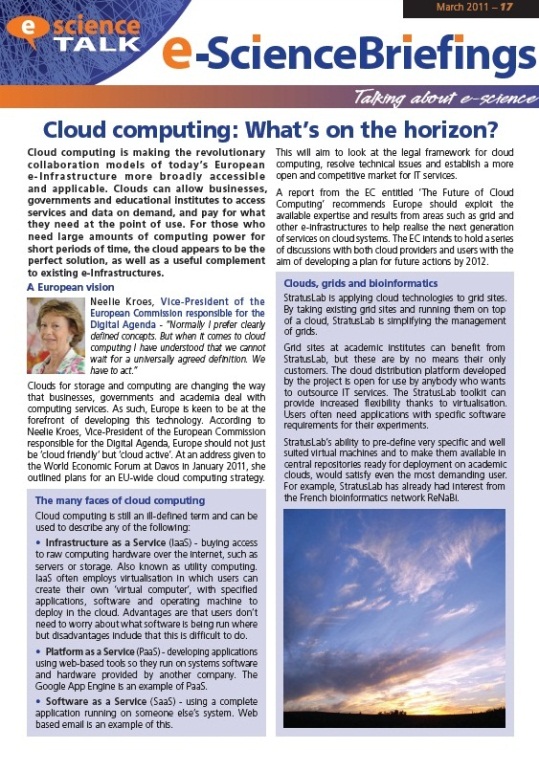 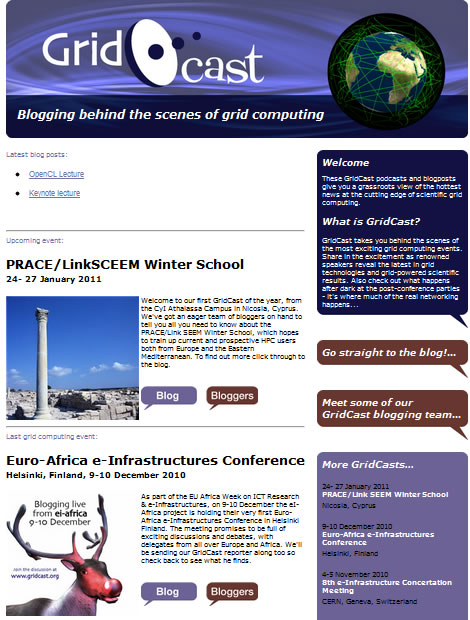 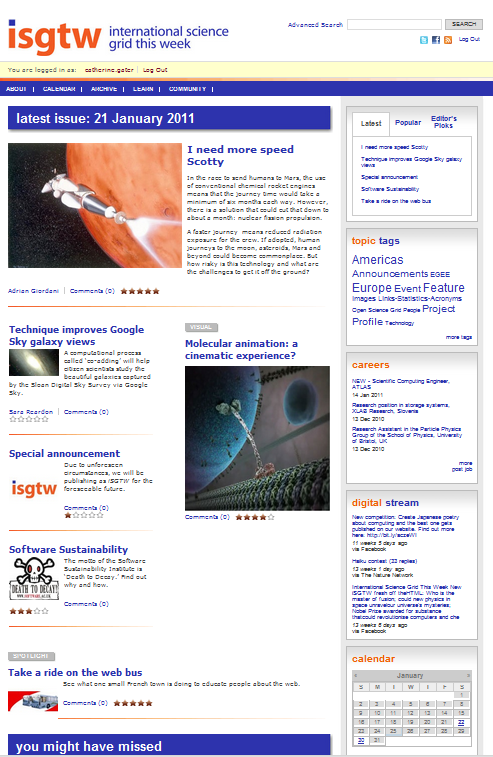 Policy makers
Business
General public
Scientists
Research community
Developers
Delegates
Scientists
Policy makers
Funding agencies
Journalists
Reaching the audiences
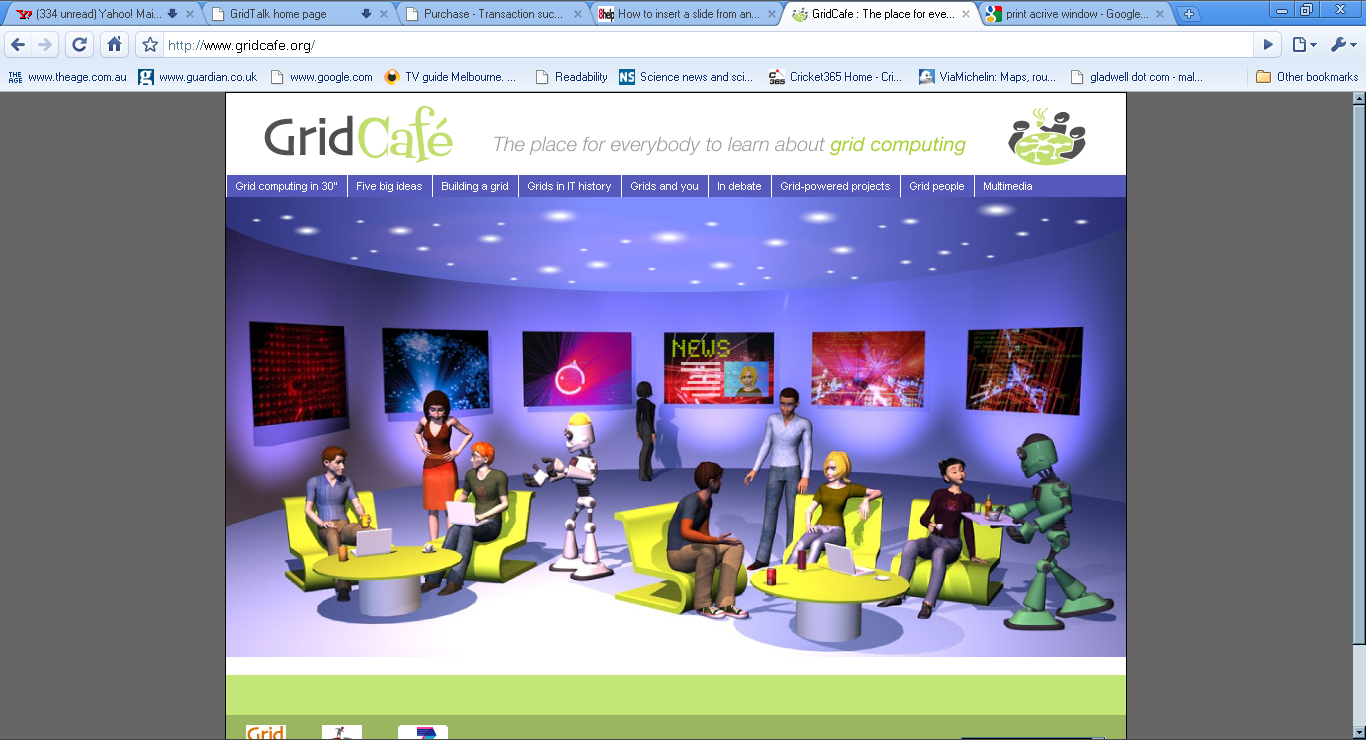 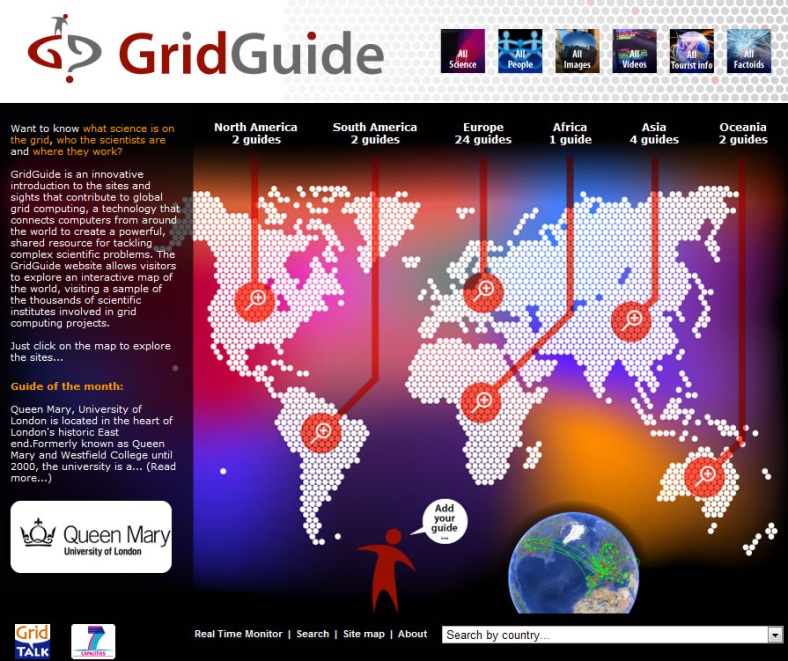 General public
Students
Educators
Projects
General public
Research community
Policy makers
Projects
Policy
Reporting targeted at policy makers in government and businesses  

Expand the audience and distribution lists for these outside Europe

Assess the impact of long running products and explore options for sustainability

Attend events in order to influence policy makers and distribute GridBriefings

Lead the e-concertation meetings in the e-Infrastructure area, maximising media impact
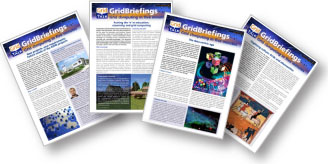 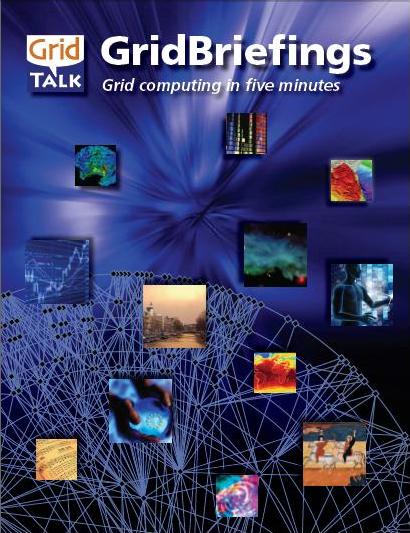 e-ScienceBriefings
Aimed at policy makers in governments, parliaments, science and business, plus scientists and public

Four page GridBriefings:
Cloud computing
Supercomputing
European Grid Infrastructure
Women in ICT etc

Innovative means of engaging policy makers

http://www.e-sciencetalk.org/briefings.php
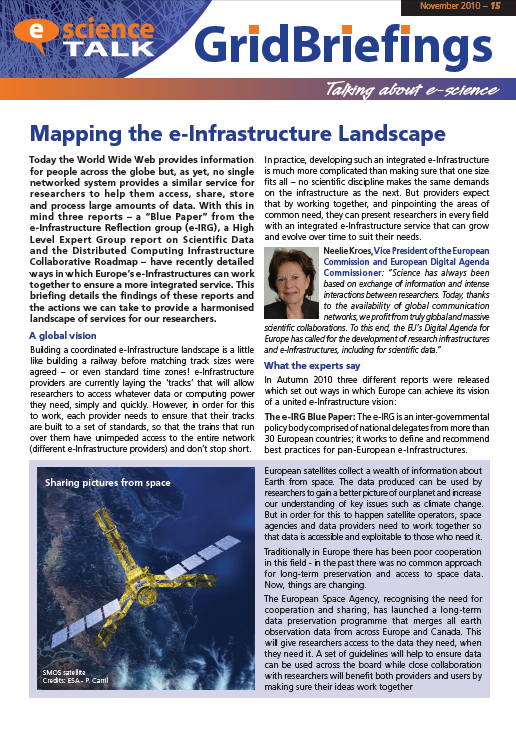 GridCast
Update the GridCast website and market it widely to the e-Infrastructure community and beyond

Users and developers blog at e-science conferences and events

Recent events include ICT2010, EGITF2010, eChallenges, EU-Africa ICT

Videocasts of demos and interviews

700 blog posts, 120 podcasts, slideshows, competitions, tours
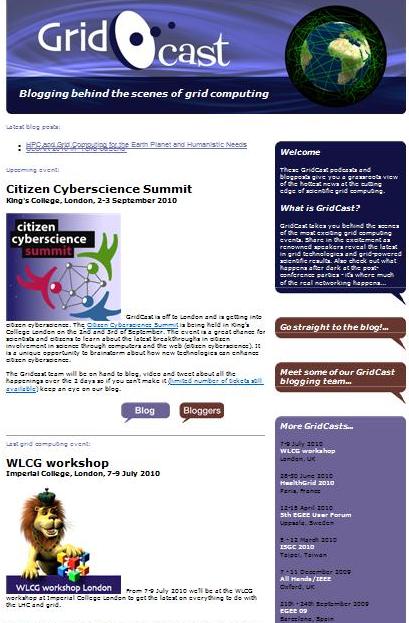 www.gridcast.org
http://twitter.com/e_scitalk
GridGuide
Expand the GridGuide to cover more sites and develop further interactivity with the Real Time Monitor

Shows the human face to the grid. Features interviews with scientists, articles from grid sites, news and images

Launched March 2009

Real Time Monitor shows traffic on the grid running in real time

34 site guides in Europe, US, South Africa, Asia and South America
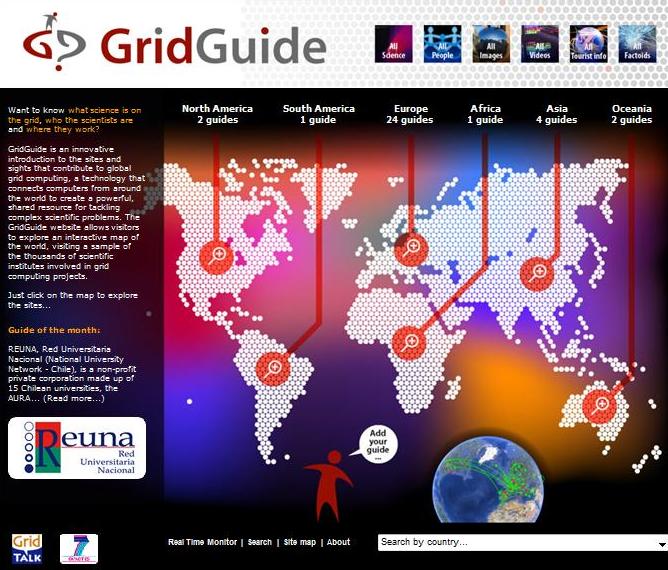 Real Time Monitor
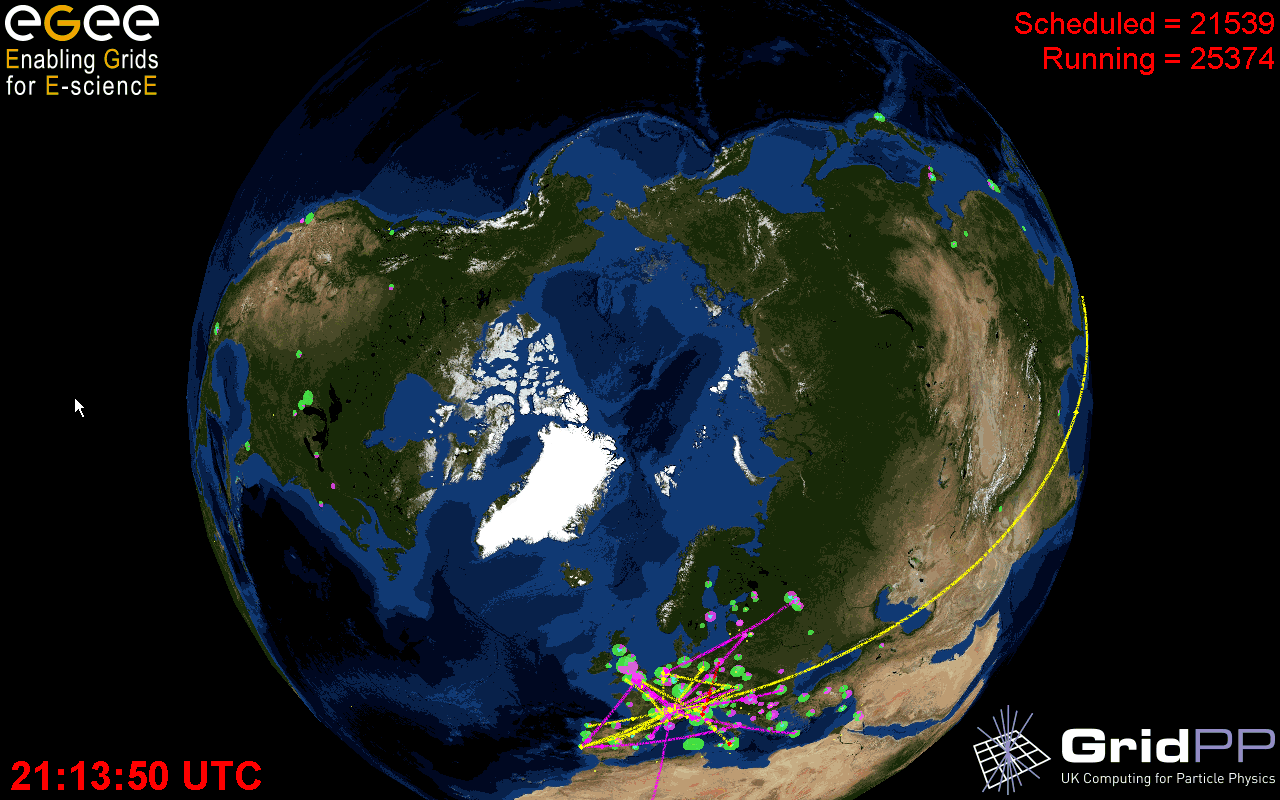 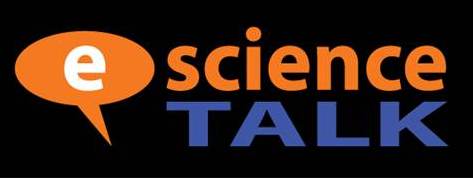 International Science Grid This Week
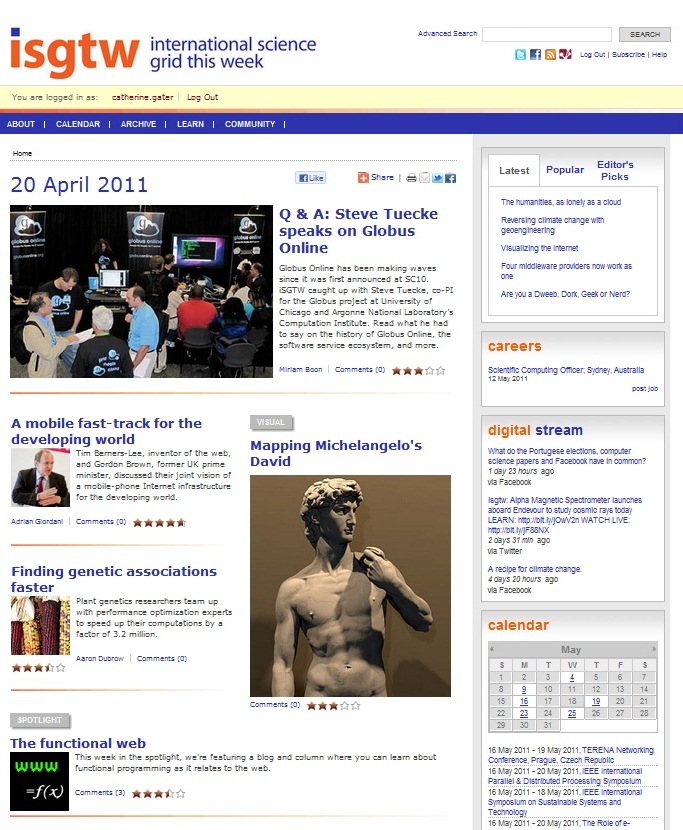 Produce a weekly electronic newsletter in partnership with the US Editor about grid and e-Infrastructure projects around the world

Expand the coverage of iSGTW to report from geographic regions outside Europe and the US, particularly Asia and Latin America

Expand the coverage to other forms of distributed computing, such as clouds, volunteer grids, high performance computing, networks and data

Over 8000 subscribers worldwide
www.isgtw.org
GridCafé
Keep the website at the cutting edge, developing new areas and exploring interactive 3D environments

Award winning website, produced in 2004 to inform the public about grids

Translated into several languages, including Spanish and French, Chinese version on its way

Over 14,000 visits since September 2010 and 21,000 page views
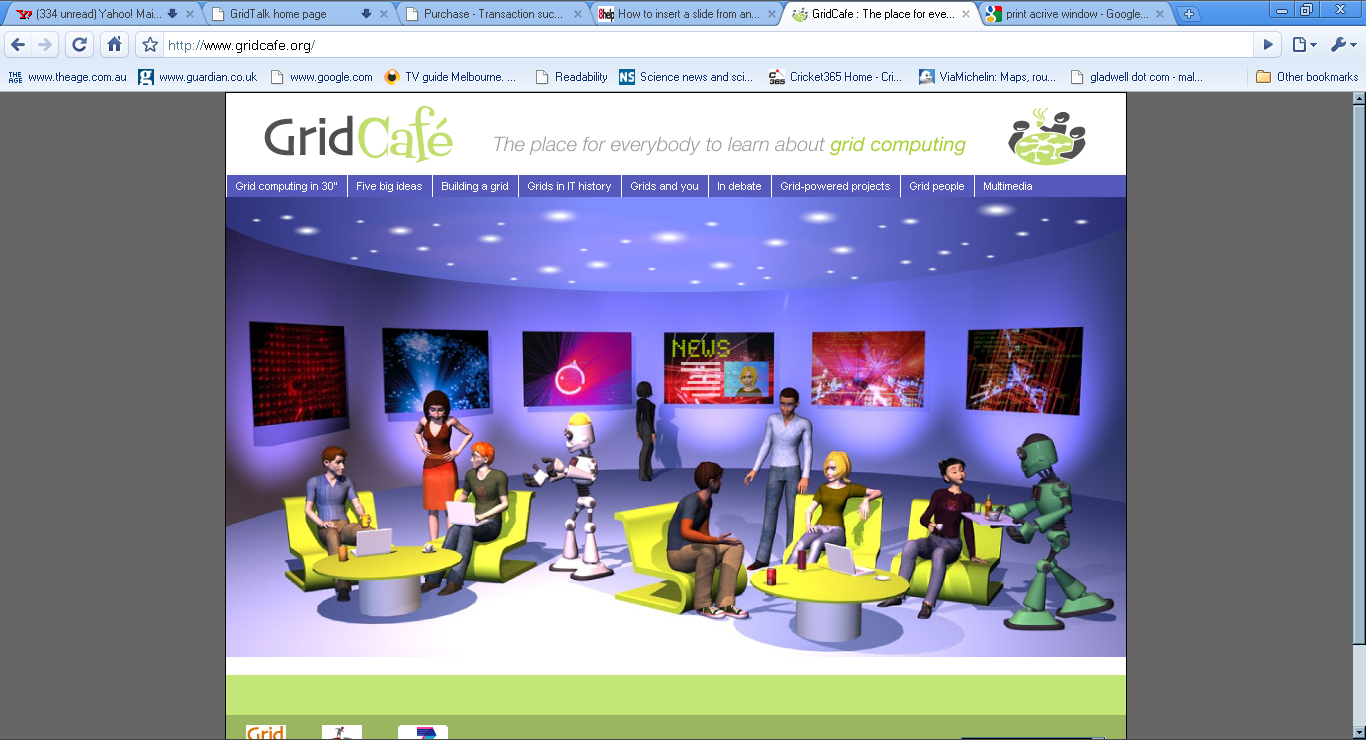 www.gridcafe.org
The Virtual e-ScienceCity
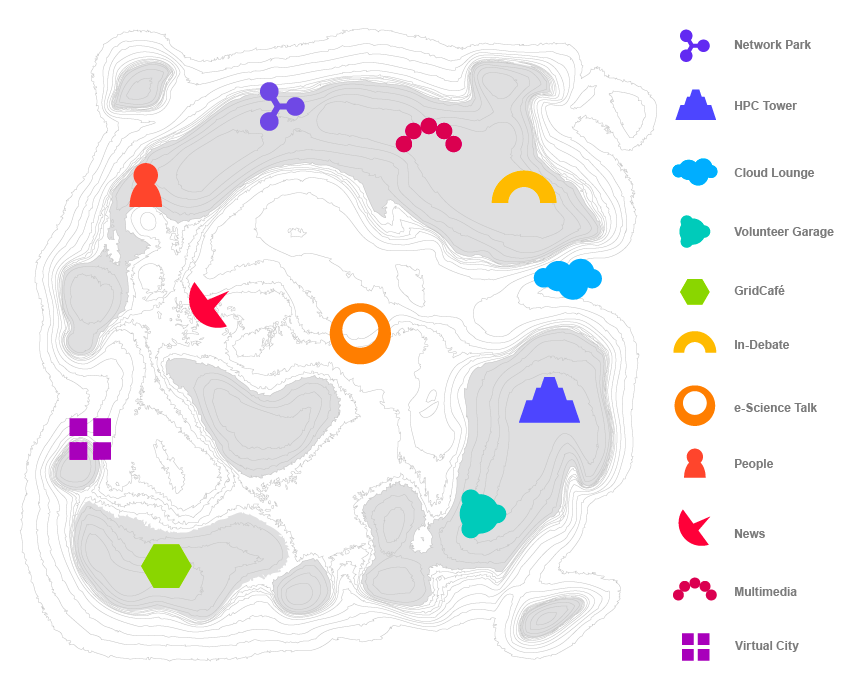 Need to go beyond the GridCafé into the e-ScienceCity

Piloting a virtual GridCafé

Build in NewWorldGrid using OpenSim

New 3D GridCafé previewed here  today!
Question #2: What about Europe?
http://clayboy.co.uk/2011/05/with-the-greatest-respect-may-i-suggest-you-learn-proper-english

@JackSchofield (AskJack, The Guardian)
Follow us live
Blogging live at www.gridcast.org

Follow us on Twitter at www.twitter.com/e_scitalk

Follow iSGTW on Twitter at www.twitter.com/isgtw (also on Facebook and Nature Networks Forum)

Discussions at the GridCafé forum on http://www.gridcafe.org/SMF/
Twitter competition!
ISGTW is looking for a new name to describe better what we cover: grids, clouds, supercomputing, volunteer computing. Any ideas?

What is e-science? Best description wins!

What's your favourite social media channel?

What's the next big thing in social media?
#SCC2011 #ISGTW
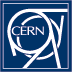 International Science Grid This Week 

Weekly newsletter on grid, volunteer, and high performance computing

Jacqui Hayes
European Editor
www.iSGTW.org
5 weekly 
elements
3 Features articles
Visual
Spotlight
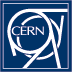 Lists of the latest stories, most popular, and editor’s pick
Job adverts
Twitter/Facebook/etc feed from us and others
Calendar
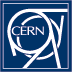 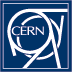 A brief history…
“Science Grid This Week” started up in 2006 at Fermilab in US
European editor
It became “International Science Grid This Week”
“iSGTW”
[Speaker Notes: Science grid this week started up in 2006 at Fermilab in the US as a weekly newsletter to promote Grid Computing]
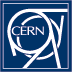 iSGTW – Say it!
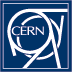 iSGTW – Say it!
What do you think of the name iSGTW? #SCC2011  #ISGTW

COMPETITION: 
Can you suggest a new name? #SCC2011  #ISGTW
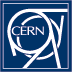 Our audience
Newsletter stats

Google analytics

Reader’s surveys
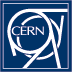 Our audience
Number of subscribers:
8,100
Those who read it:
1,300
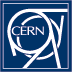 Our audience
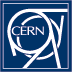 Our audience
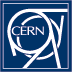 Our audience
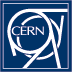 Computing
Tier-0 (CERN):
Data recording
Initial data reconstruction
Data distribution
Tier-1 (11 centres):
Permanent storage
Re-processing
Analysis
Tier-2  (~130 centres):
 Simulation
 End-user analysis
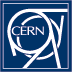 Computing
Grids
 Collaborative environment
 Distributed resources (political/sociological)
 Commodity hardware
 (HEP) data management
 Complex interfaces (bug not feature)
 Communities expected to contribute resources
Supercomputers
 Scarce
 Low latency interconnects
 Applications peer reviewed
 Parallel/coupled applications
 Also SC grids (DEISA/PRACE, Teragrid/XD)
Clouds
 Proprietary (implementation)
 Economies of scale in management
 Commodity hardware
 Pay-as-you-go usage model
 Details of physical resources hidden
 Simple interfaces
Volunteer computing
 Simple mechanism to access millions CPUs
 Difficult if (much) data involved
 Control of environment   check 
 Community building – people involved in Science
 Potential for huge amounts of real work
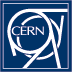 A new iSGTW
Relaunched the iSGTW website in January 2011
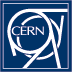 A new iSGTW
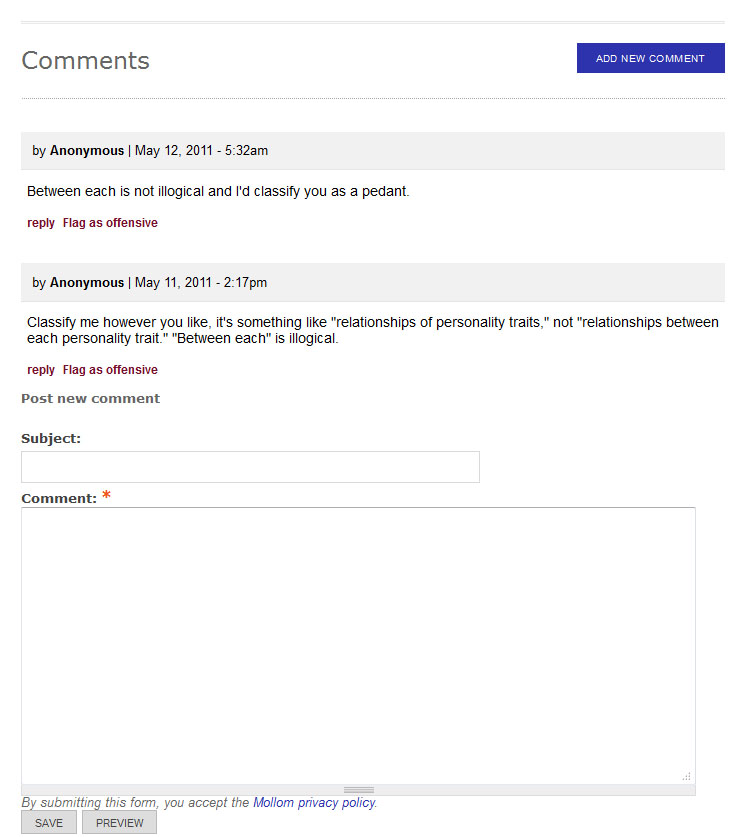 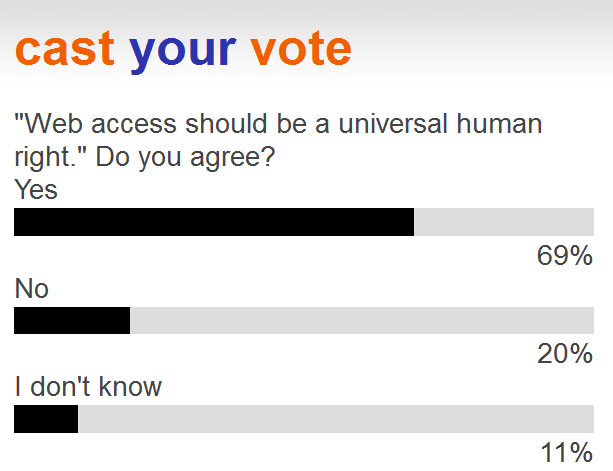 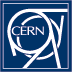 Our audience
How do you get subscribers to open their email?
Which interactive elements work best on a website?
What else can you do to increase online participation?
ON TWITTER? #SCC2011  #ISGTW
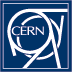 The future
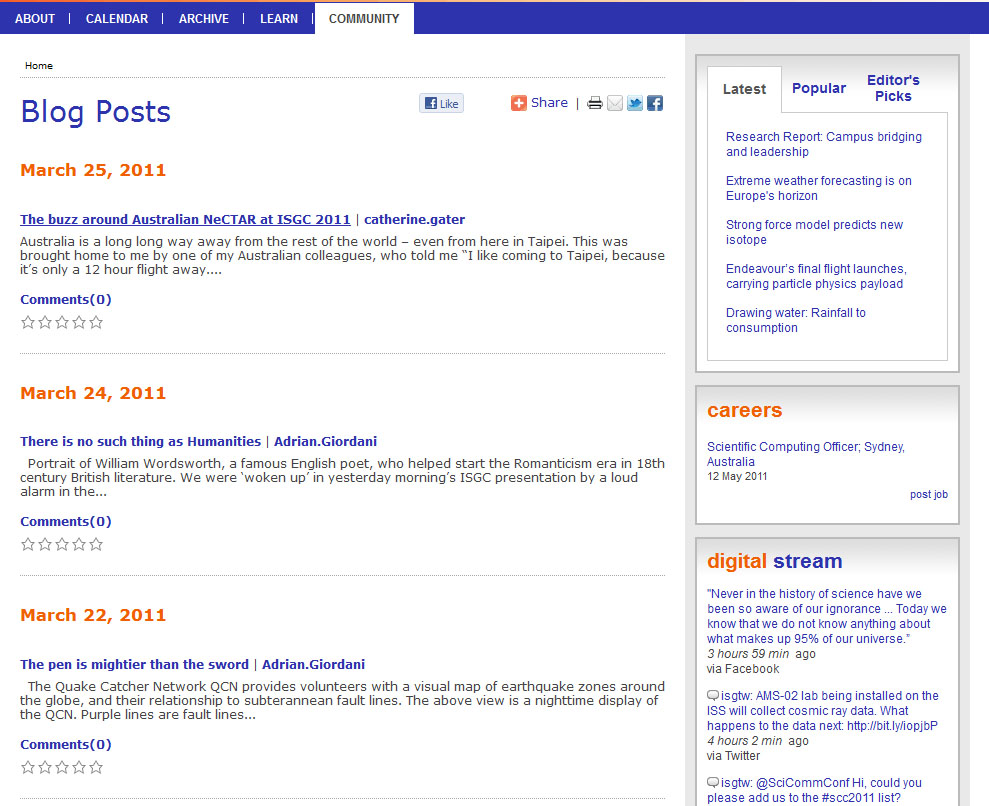 Thank you
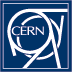 What else is out there?
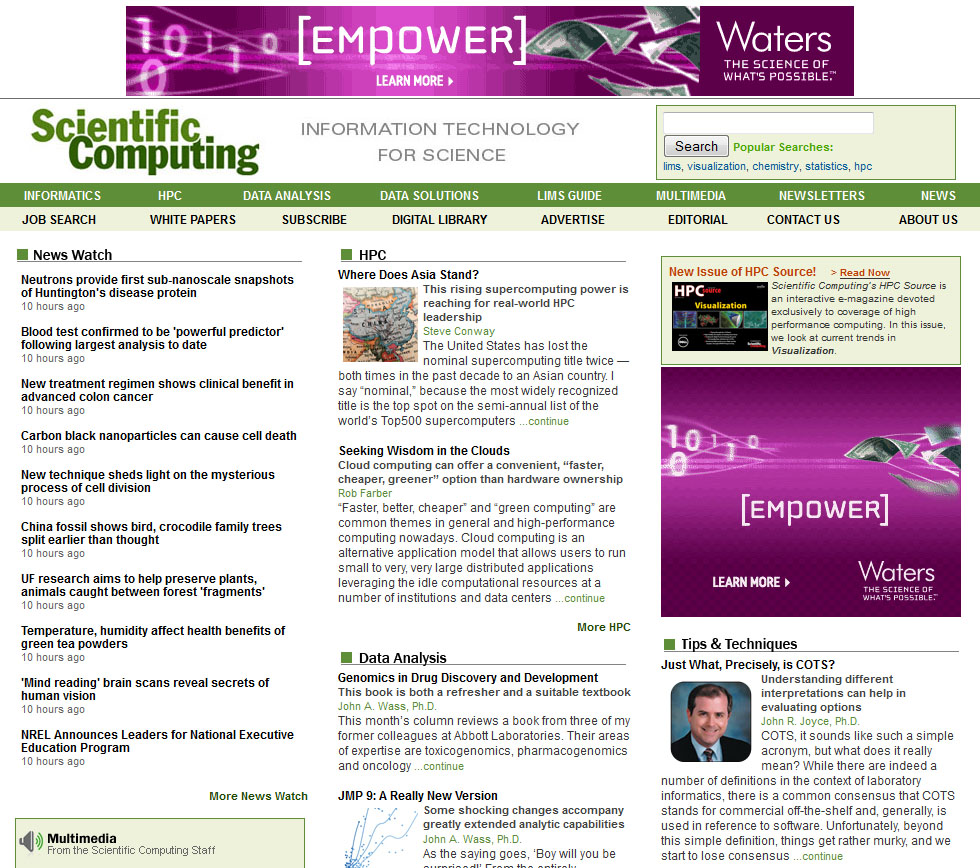 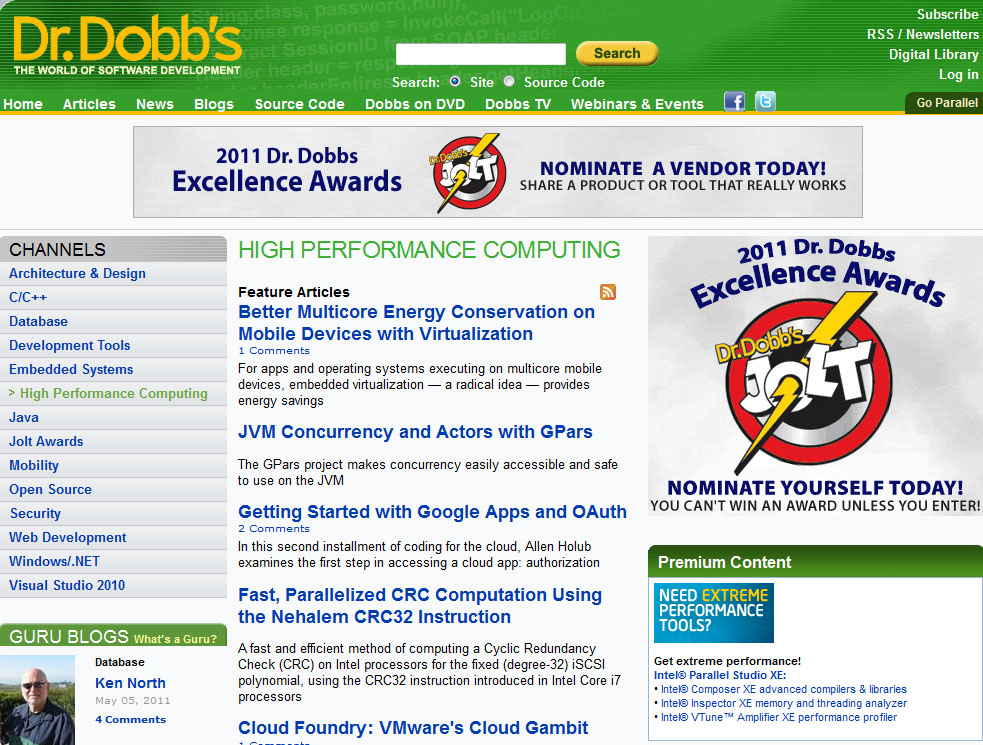 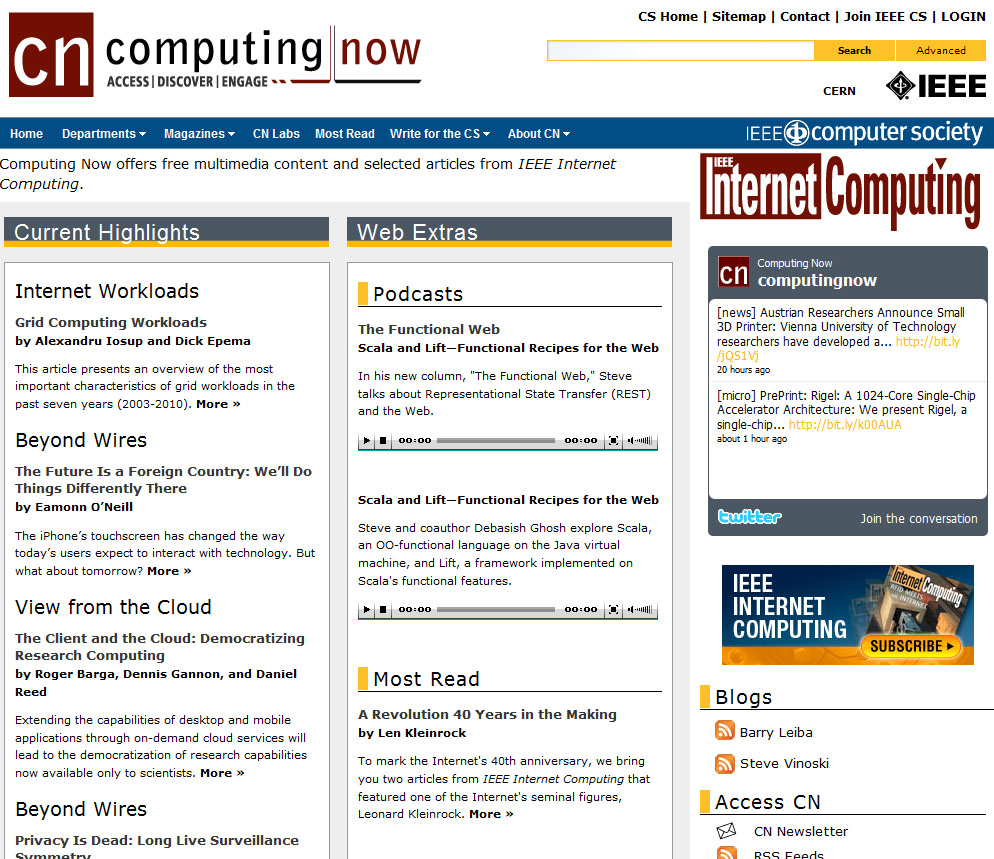 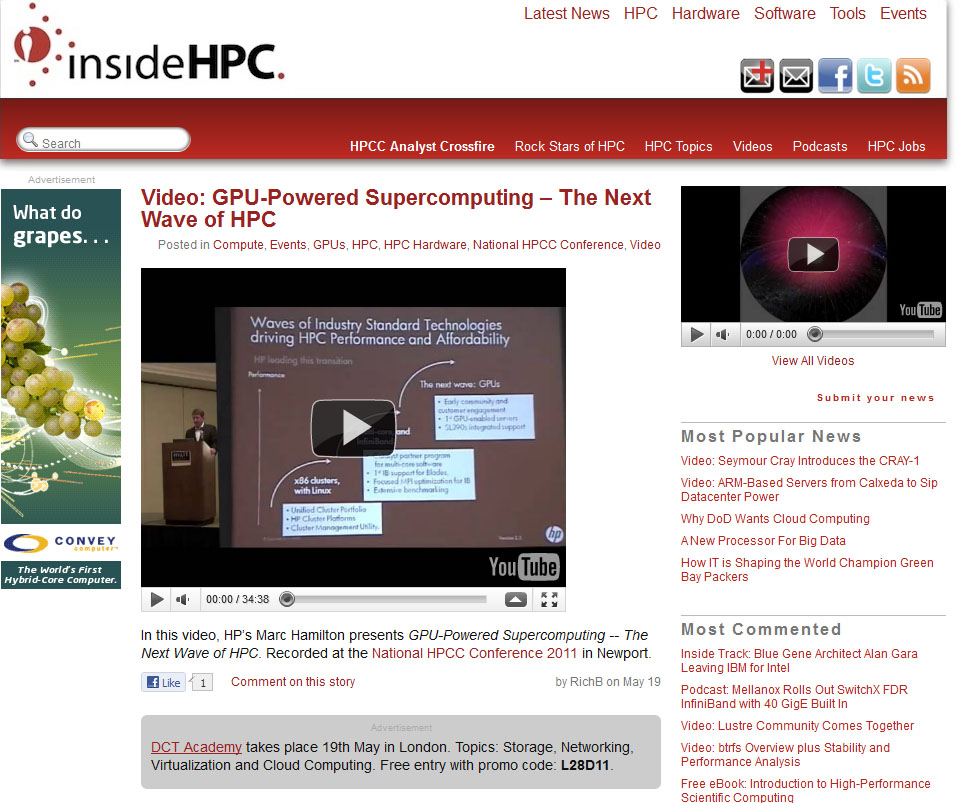 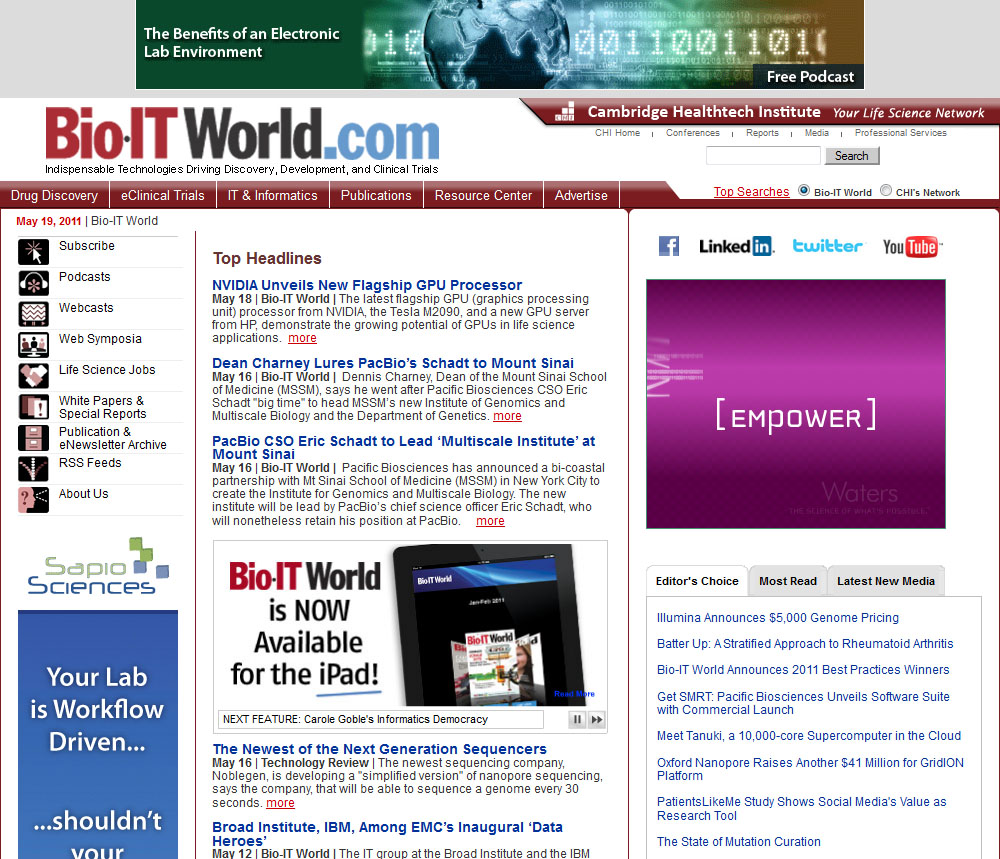 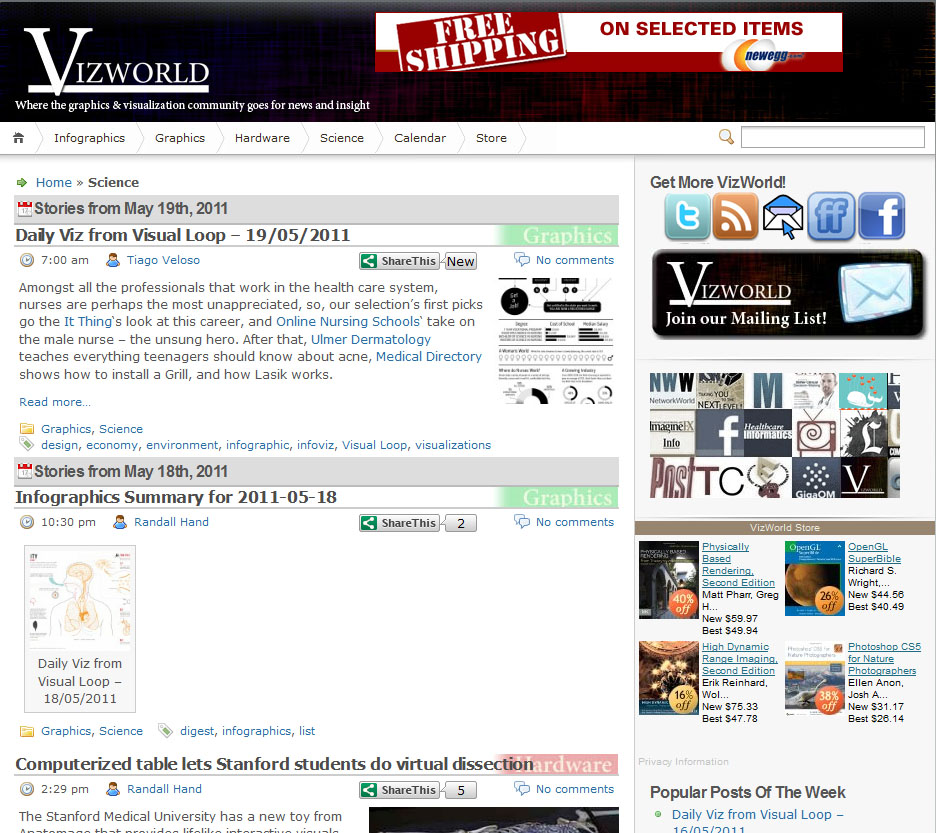 e-ScienceCity
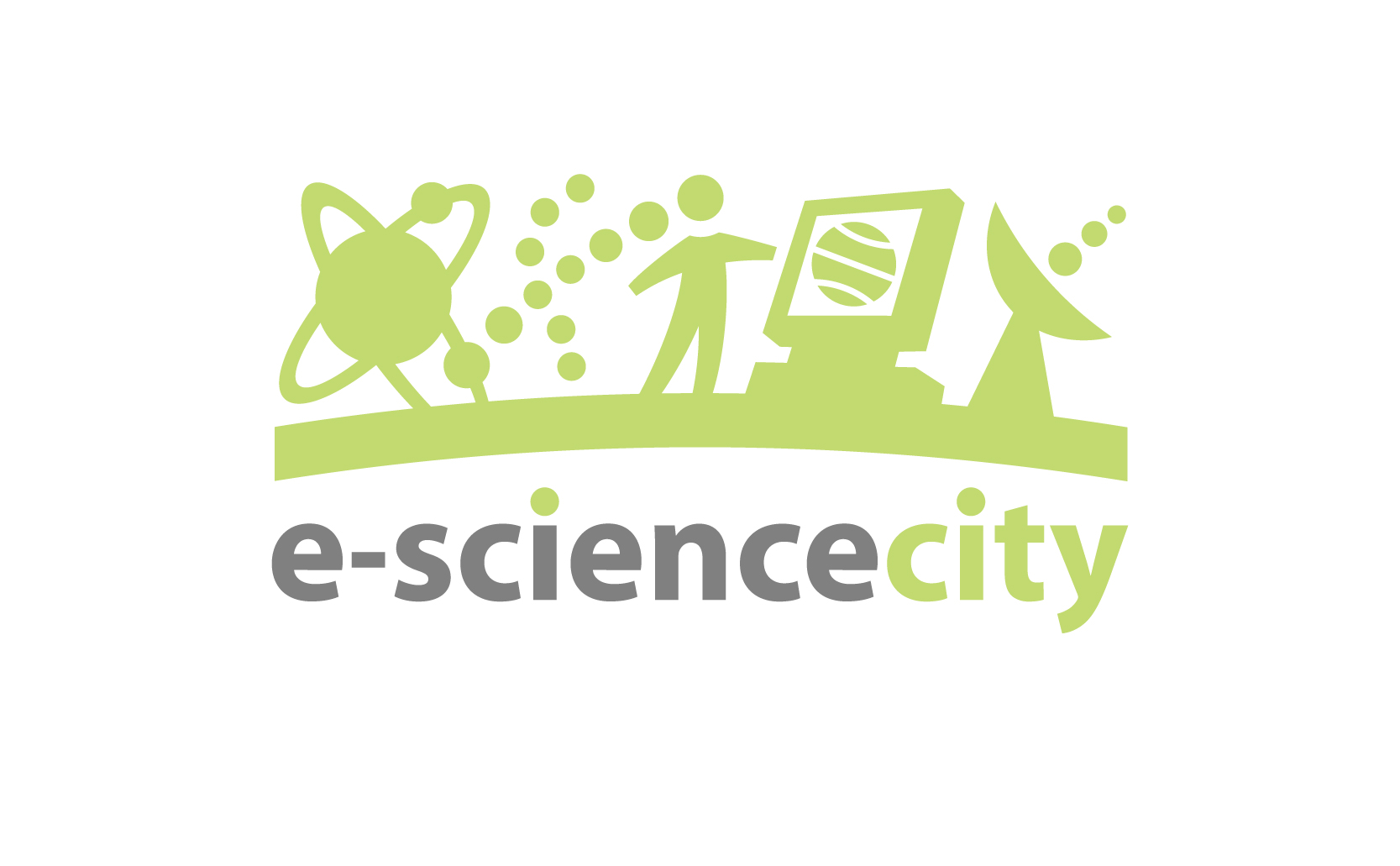 GridCafé in a virtual world
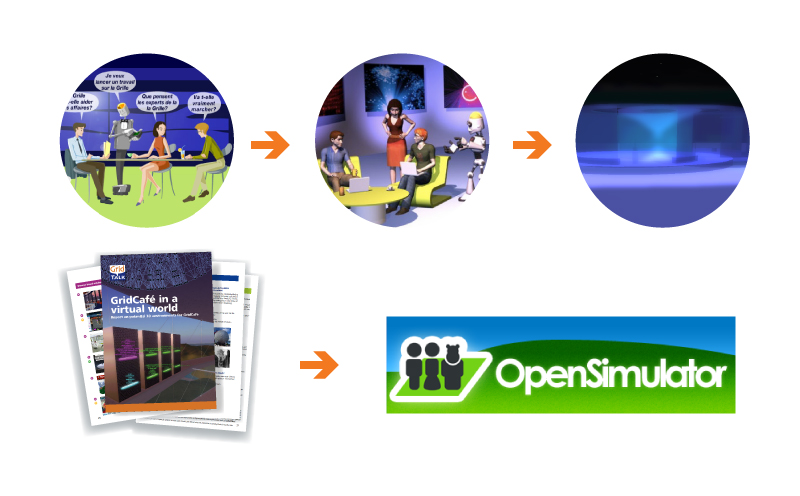 During the GridTalk project discussion with the EC about the GridCafé and SL...
Study about GridCafé
in a virtual world
Proposal to make an evaluation
using the OpenSim solution
Choice of OpenSim solution
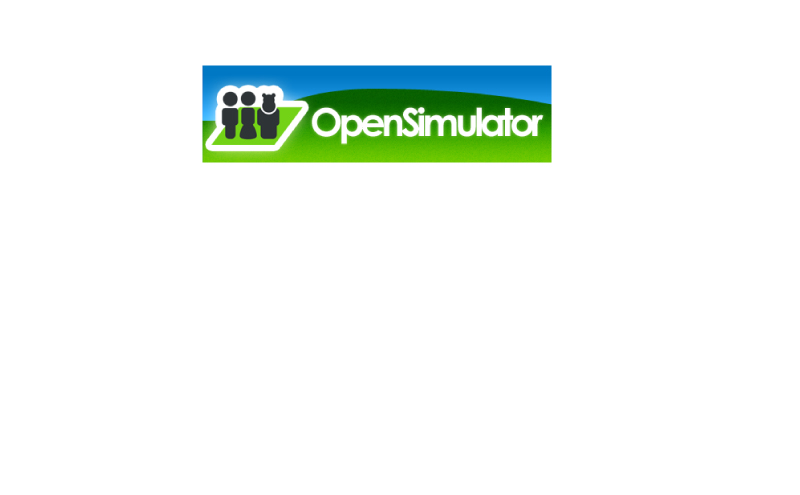 •  OpenSource Vs proprietary solution

•  Lower price
 
•  Ownership of content

•  Technically equivalent to SL

•  3D and scripting tools included : in-world design
Choice of OpenSim solution
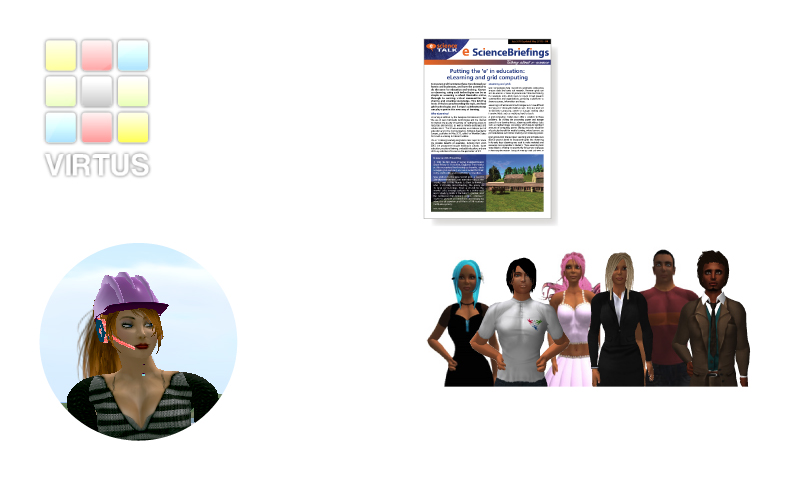 VIRTUS
    - non profit association 
    - no “in-world money”
    - and content control
Scientific or learning
oriented sims already
in developement
Technical help
from the NWG
team
Team and community of users spirit
The virtual world of New World Grid
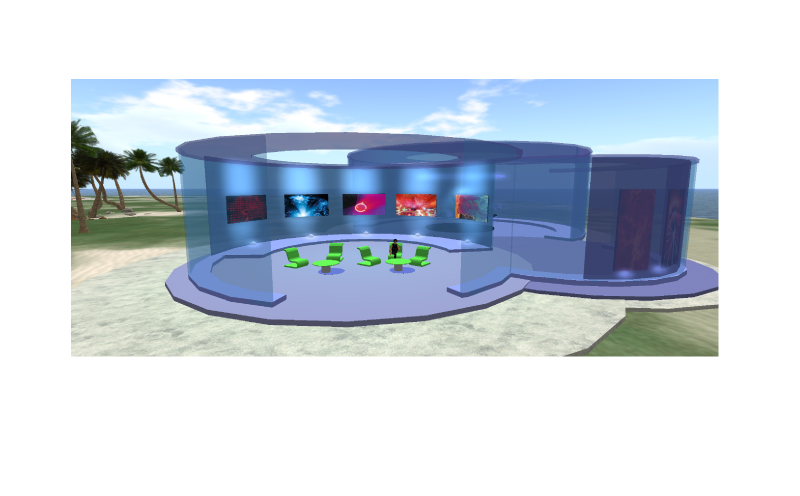 Adaptation of Grid Café content cannot be only
text and images placed on information panels
Need of 3D content, 3D experience, visit, interaction with environment...
But
More things to learn about 3D design and scripting
and longer to create than just “info panel”
2nd version : e-ScienceCity island
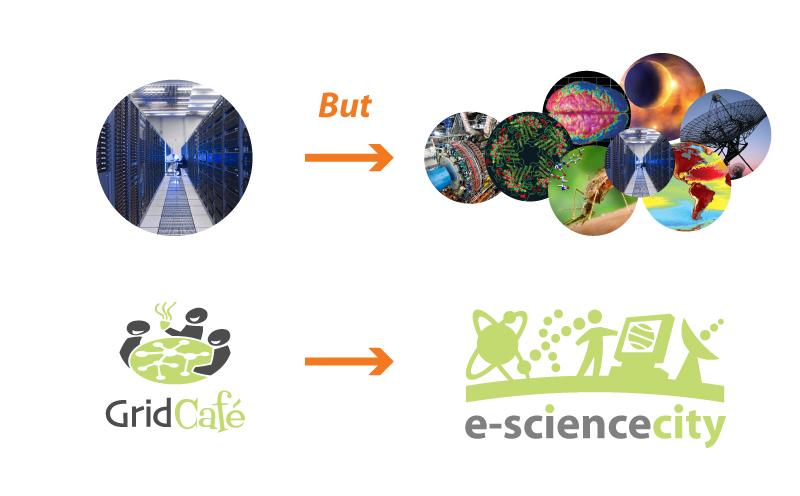 Initialy a simple reconstruction of the web site home page
with some info about  grid computing.
Evolution of the project from GridTalk to e-ScienceTalk
Parallel evolution for the web site
The virtual world of New World Grid
Links with other parts of e-ScienceTalk project 
Links with other NWG scientific places
Venues to introduce each subject
Place for meeting or lectures
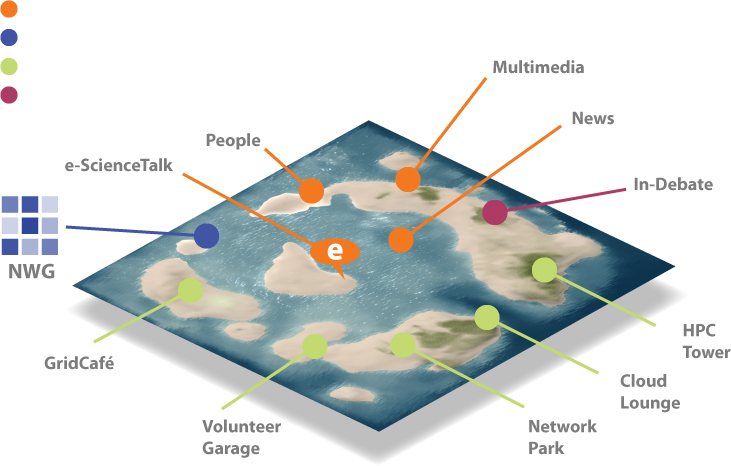 Parallel evolution for the web site
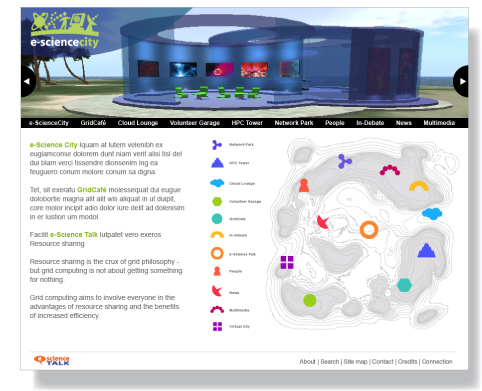 New logo
that keeps a
strong link with
the GridCafé
but express
the variety
of subjects
Images from
the virtual world
(each section will have its own)
Each section
will have its 
corresponding
venue in the
virtual world
A map will be
used for the
navigation within
the web site
New World Grid tour
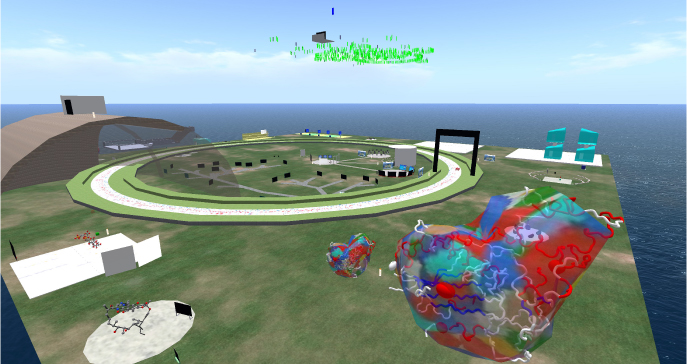 Biozone - Genetics and biology
New World Grid tour
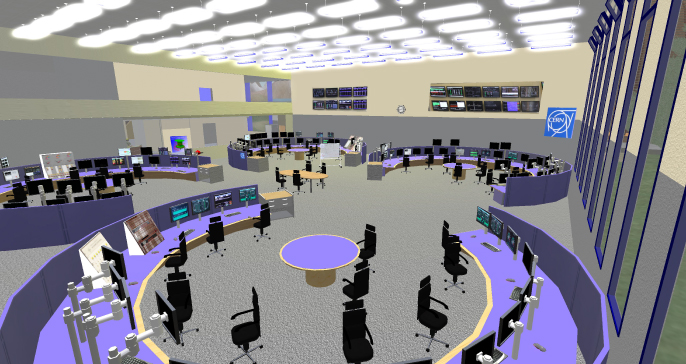 CERN Control Centre - LHC control room
New World Grid tour
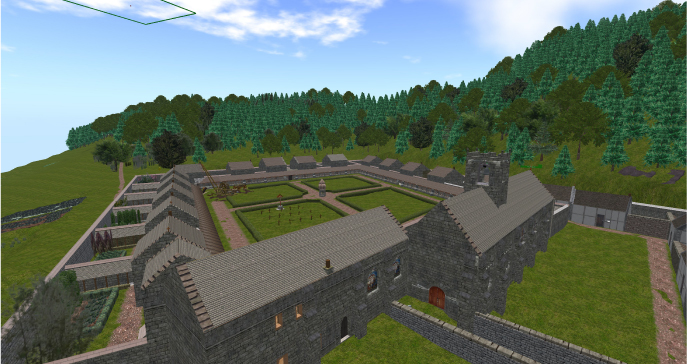 The Mont-Grace Priory project
New World Grid tour
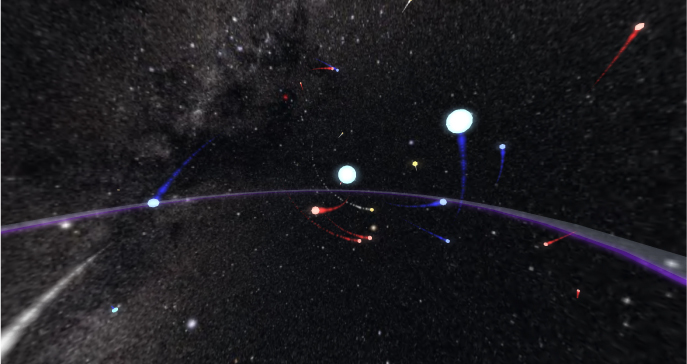 New World Innovation
New World Grid tour
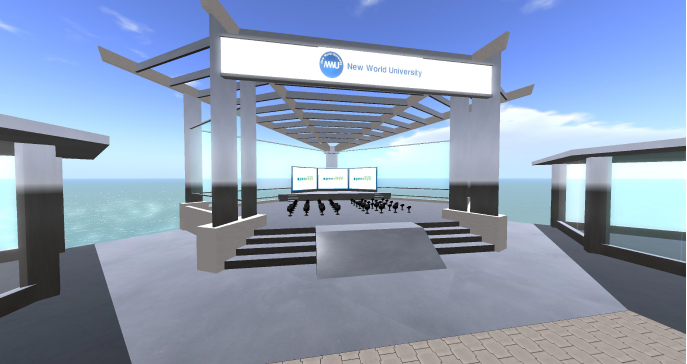 The New World University
New World Grid tour
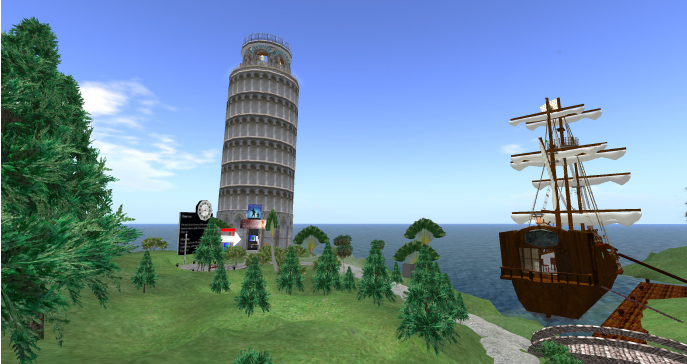 The Physics Island
New World Grid tour
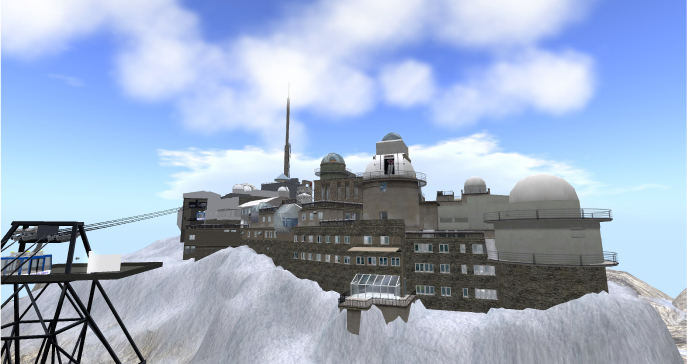 Virtual Pic-du-Midi observatory
New World Grid tour
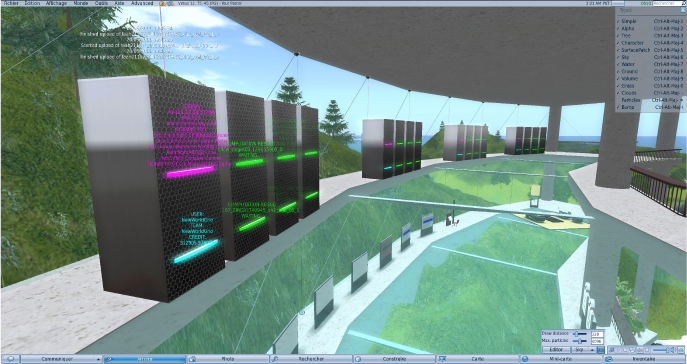 VIRTUS - Boinc running on virtual world servers
New World Grid tour
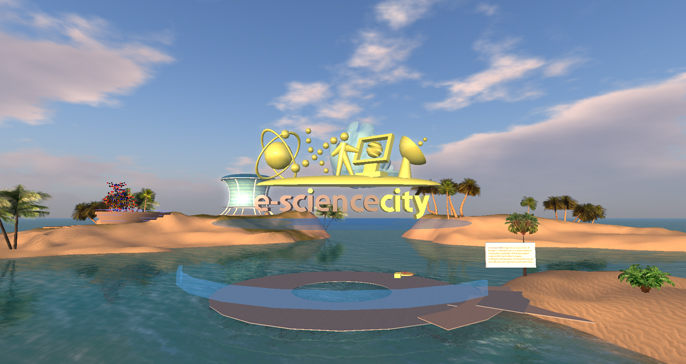 e-ScienceCity Island
Future development
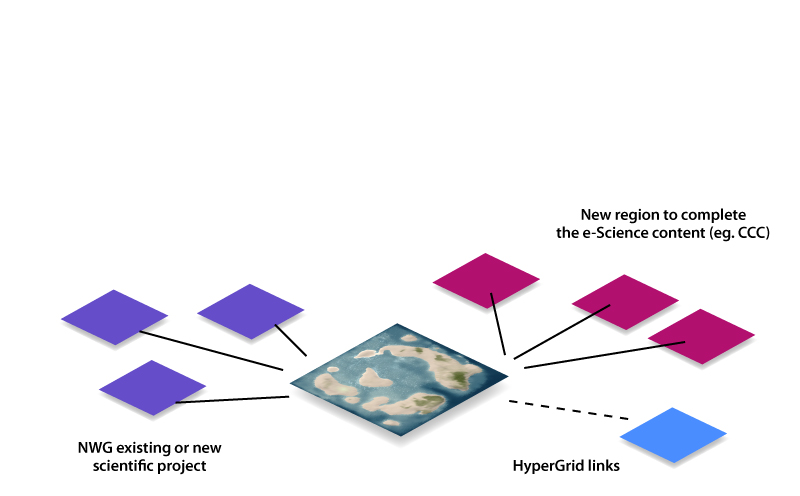 Promote virtual world for e-science and e-learning
Development of other sims to add content related to e-ScienceCity :

 WLCG for grid computing with a virtual visit of Cern Computer Centre

 CCC for voluteer computing with presentation of project and participation to the citizen science community - Boinc serveur
	
 Alice experiment sim for high energy physics
	
 Some other projects...